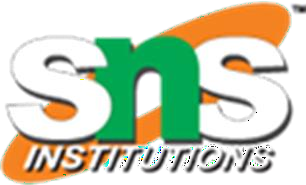 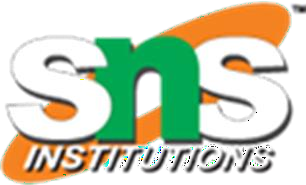 SNS COLLEGE OF TECHNOLOGY
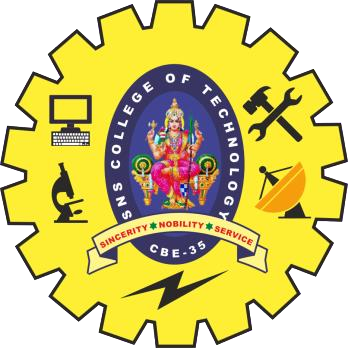 Coimbatore-35
An Autonomous Institution

Accredited by NBA – AICTE and Accredited by NAAC – UGC with ‘A++’ Grade
Approved by AICTE, New Delhi & Affiliated to Anna University, Chennai
DEPARTMENT OF ENGLISH
23ENT101- COMMUNICATIVE ENGLISH
I YEAR / I SEMESTER


UNIT 4
TOPIC : NoteMaking
Note Making
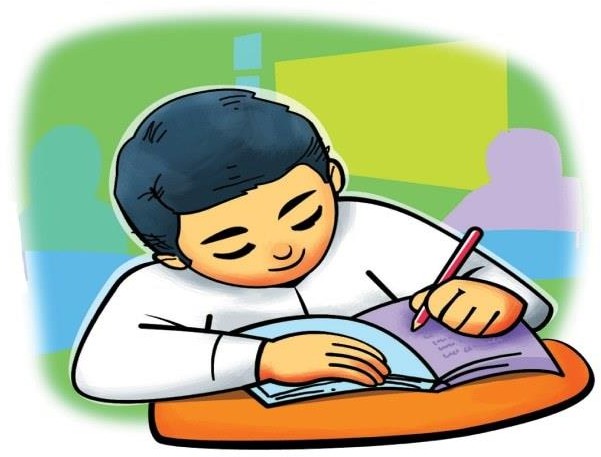 It	is an important Reading skill.	It involves the identification of main ideas or Governing thought, supported by relevant	data and information. Notes are usually prepared to record a speech or dictation while listening to it. It helps us to		refer back and reproduce the same in desired way.
4/26/2025
2/12
Notemaking/23ENT101-COMMUNICATIVE ENGLISH/ENGLISH/SNSCT
Guess What it is?
Observe the picture for a minute to find out the connection with topic.
4/26/2025
3/9
Notemaking/23ENT101-COMMUNICATIVE ENGLISH/ENGLISH/SNSCT
Various	sources of Making Notes
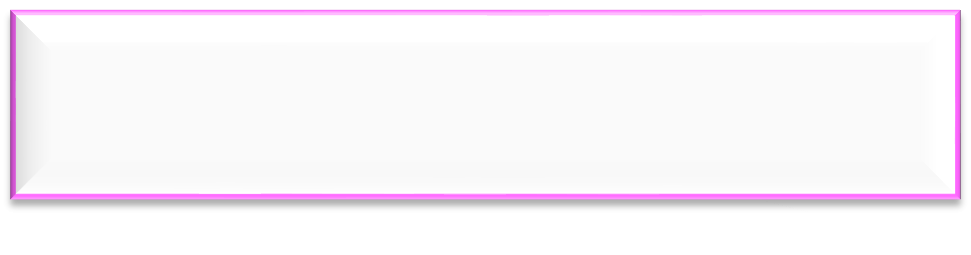 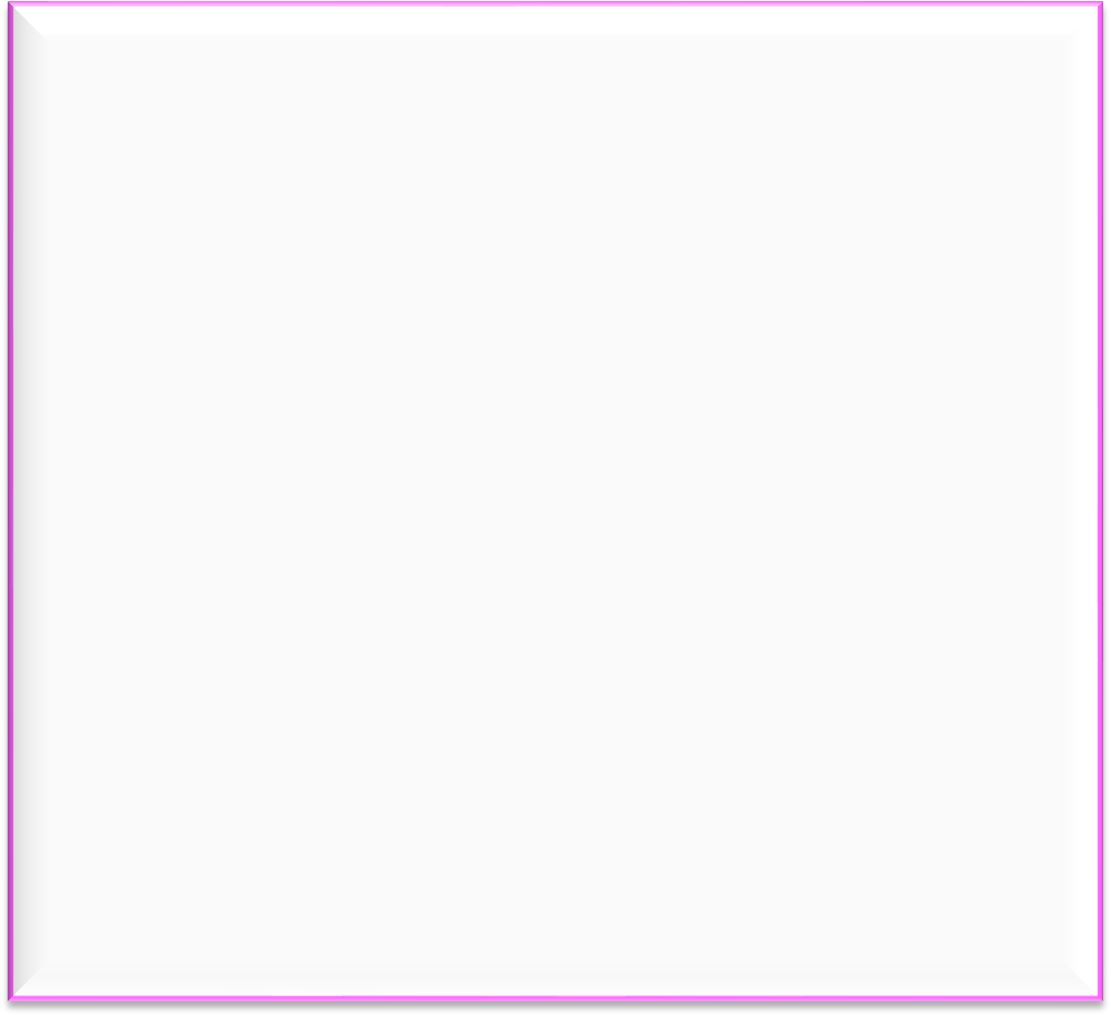 Book
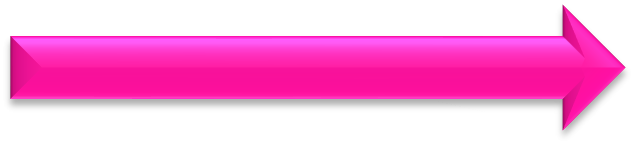 It is a way of recording important details from a source.
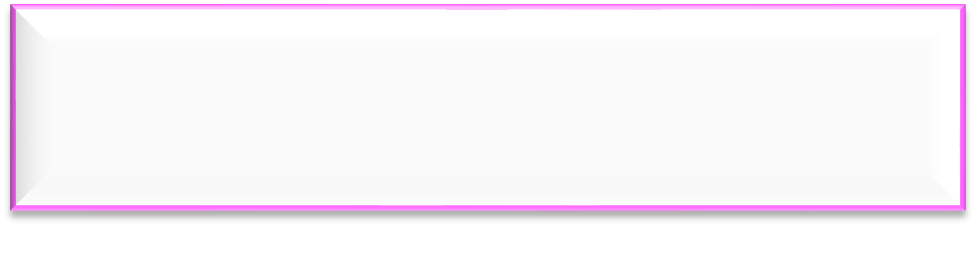 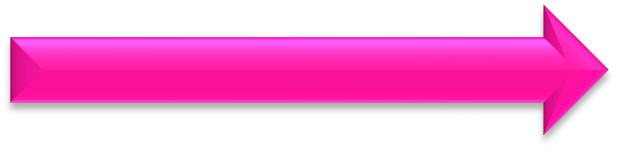 Article
Meeting
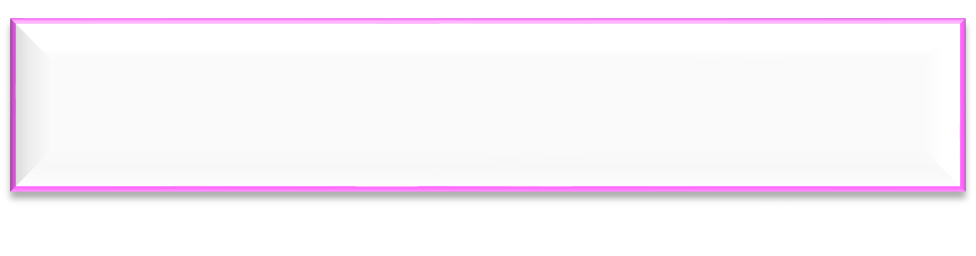 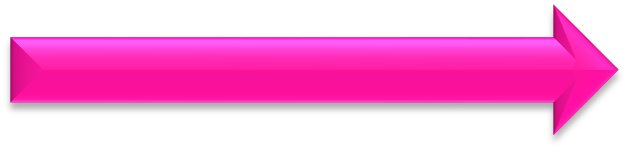 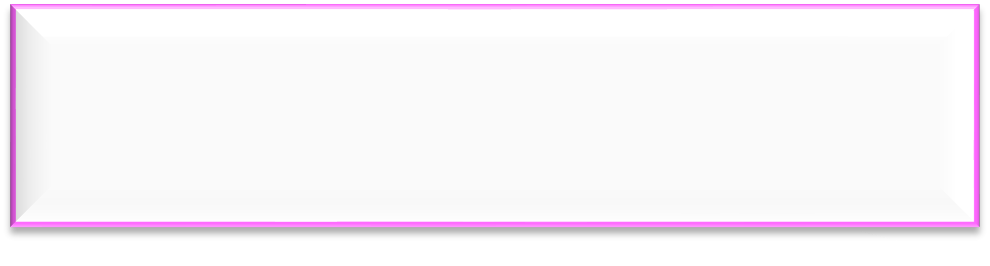 It can be	a
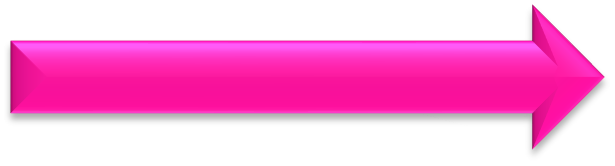 Oral discussion
4/26/2025
4/12
Notemaking/23ENT101-COMMUNICATIVE ENGLISH/ENGLISH/SNSCT
How to Make Notes?
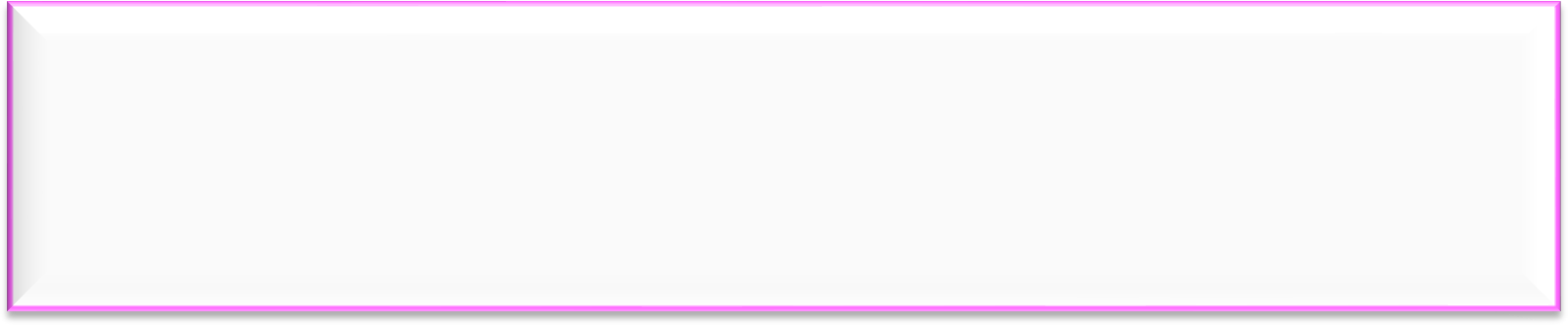 Read the given Passage
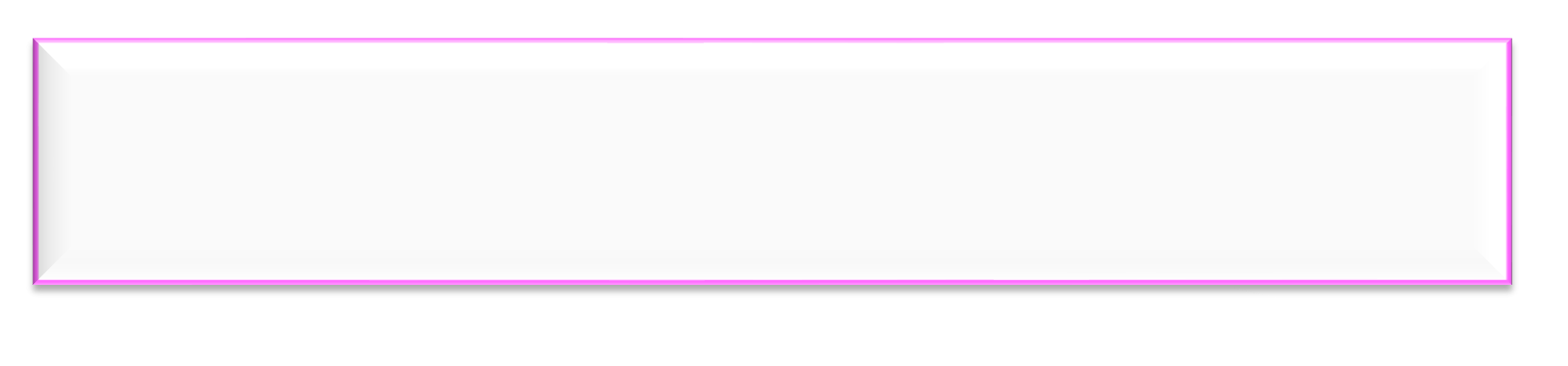 Underline the important words & sentences
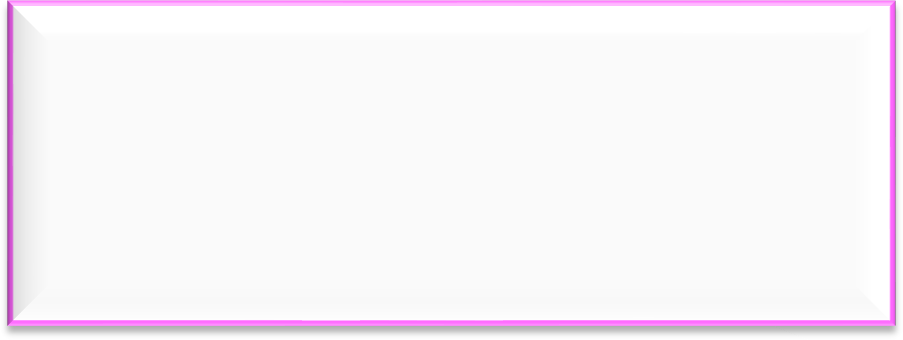 Procedure for Note Making
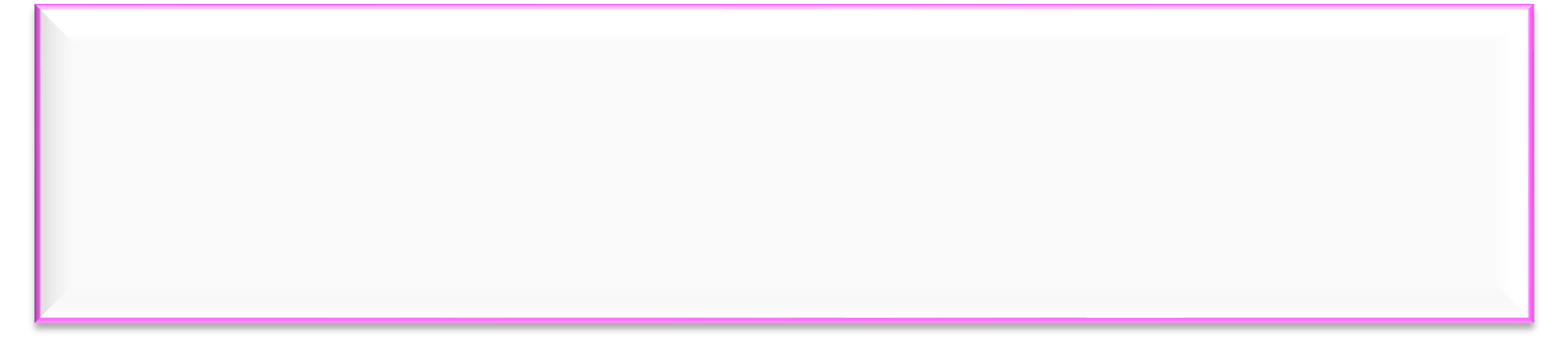 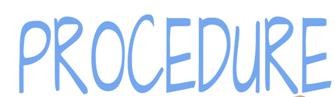 Arrange it in a sequential order

Don’t change the main idea of
the given passage
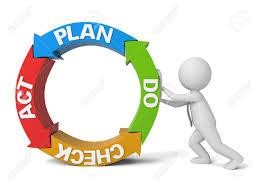 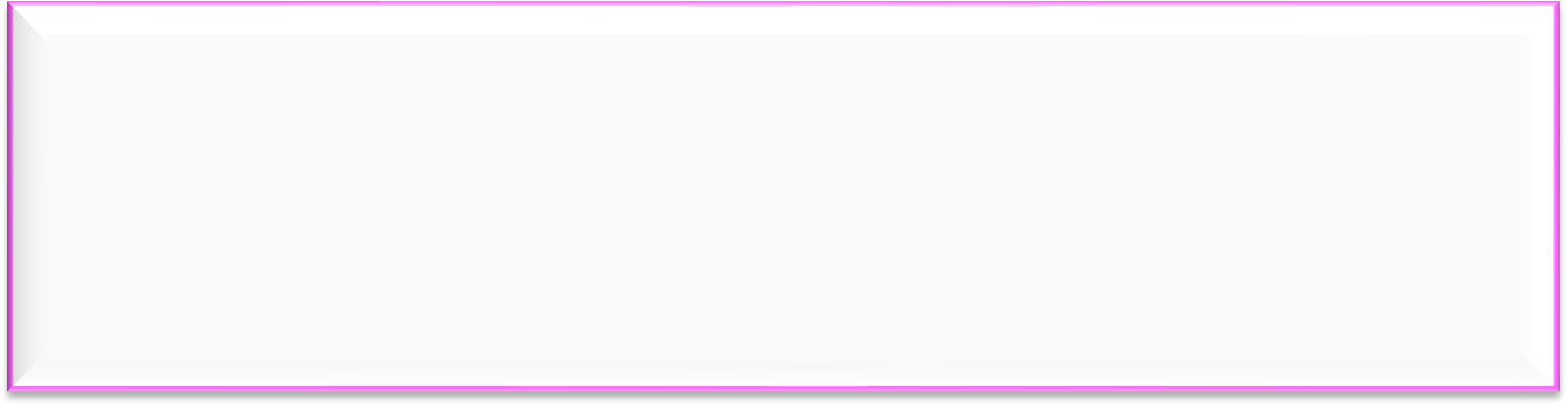 4/26/2025
5/12
Notemaking/23ENT101-COMMUNICATIVE ENGLISH/ENGLISH/SNSCT
How to write Notes?
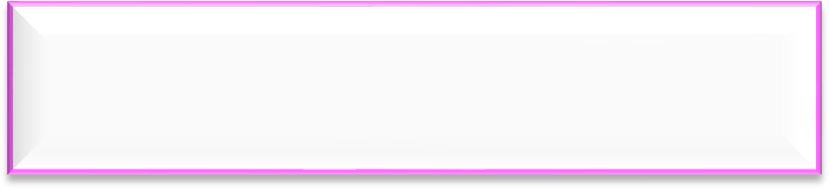 Heading
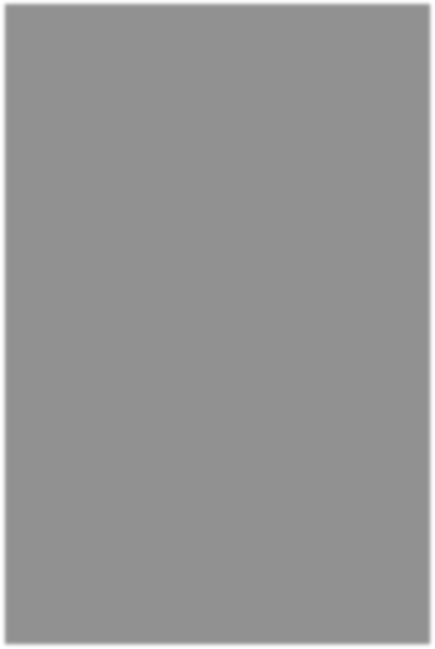 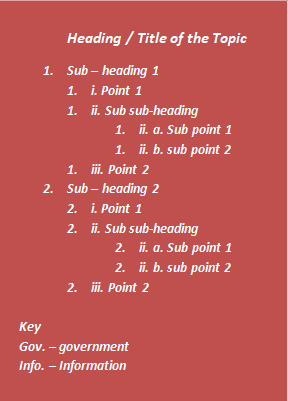 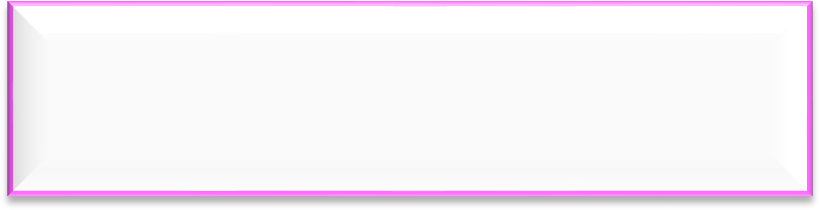 Subheading
Note Making Format
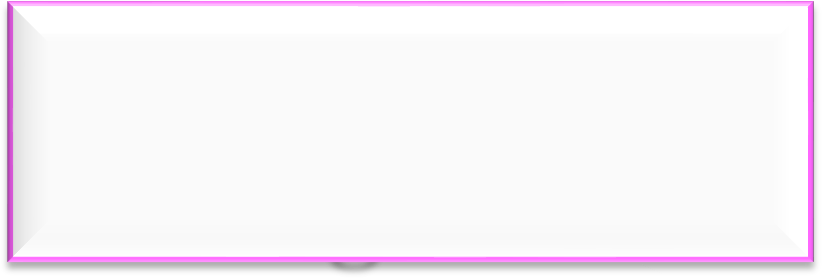 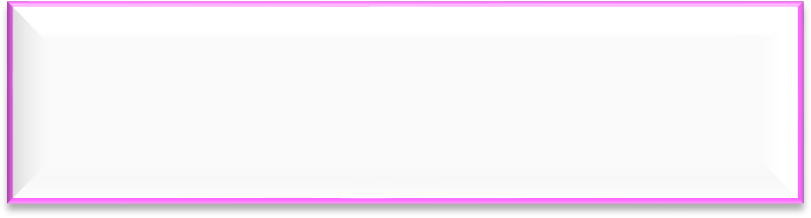 Point
Sub-subheading

Key or Keywords &
Abbreviations
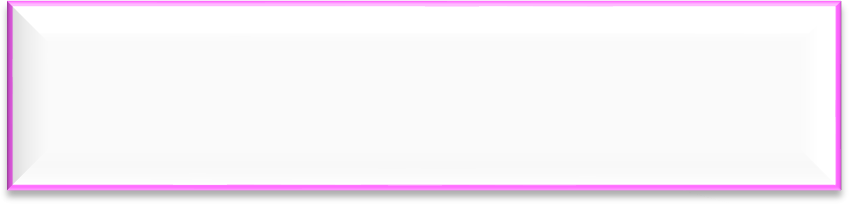 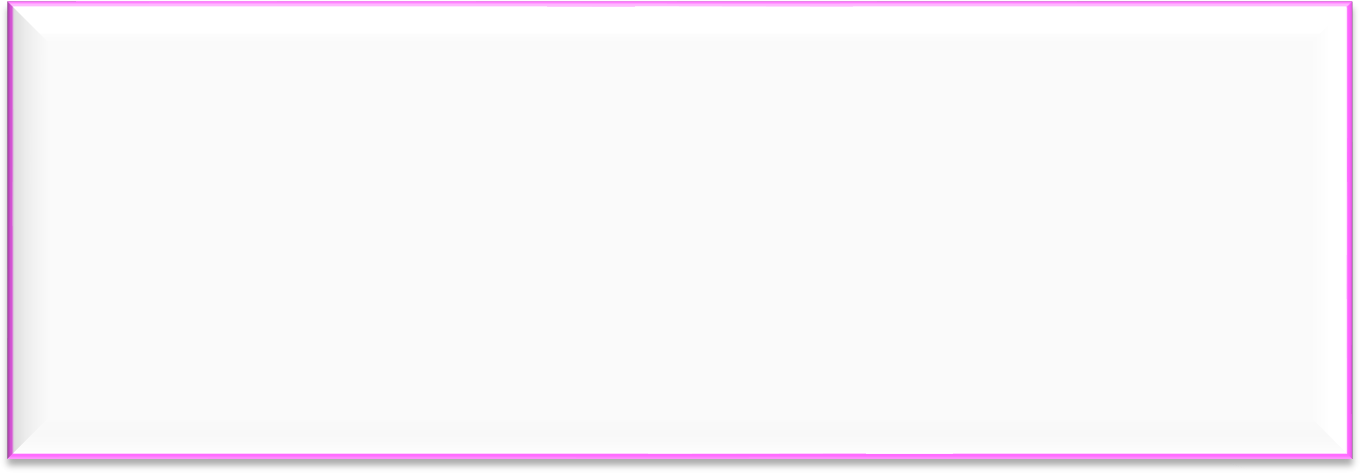 4/26/2025
6/12
Notemaking/23ENT101-COMMUNICATIVE ENGLISH/ENGLISH/SNSCT
Points to Remember for Note Making Format
Avoid using long sentences as heading or title
Never lose the main idea of the passage
Ignore information that is less important
Be brief, clear, and specific
Use logical sequencing
	It is vital to	give	each note a meaningful	title	and to	maintain proper indentation.
Only the most important instances should be provided.
The presentation of this writing skill is critical.
Leave no spaces to avoid confusion
Do not include your own version or understandings
	At least four abbreviations must be included in your notes. To make  it  apparent  to  the  reader,  put  a  full  stop  after  each abbreviation.
	Make your note more memorable by adding colours, drawings, and symbols
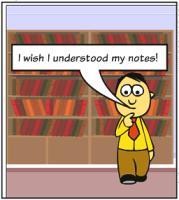 4/26/2025
7/12
Notemaking/23ENT101-COMMUNICATIVE ENGLISH/ENGLISH/SNSCT
Using Abbreviations and Symbols in Note Making
Using abbreviations and symbols when taking notes saves time and space. There are several techniques to shorten long or intricate words:
Using the initials of one or more words, for example, Prime Minister – PM, India – IND, United Nations – UN, Chief Marketing Officer – CMO.
Using only the initial few letters of the words, for example, construction –
Const., abbreviation – abbr., information – info., and so on.
Universally recognised abbreviations include, for example, opposite – opp., government – govt., established – est., private limited – Pvt. Ltd, department – dept., etcetera – etc., that is – i.e., etc.
Removing the vowels, for example, reading – rdng, books – bks, cleaning –
clng, shopping – shppng, and so on.
Universally recognised symbols, for example, Q because > greater, larger, <
less, smaller, ↓ falling, decreasing, ↑ rising, increasing.
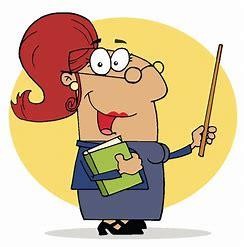 4/26/2025
8/12
Notemaking/23ENT101-COMMUNICATIVE ENGLISH/ENGLISH/SNSCT
Benefits	of	Note Making
Effective use in exams &academic writing
Can use for future reference in any organisation
Keeps information in handy
Recall the past shared information
Notes are short and also arranged in logical way with complete information.
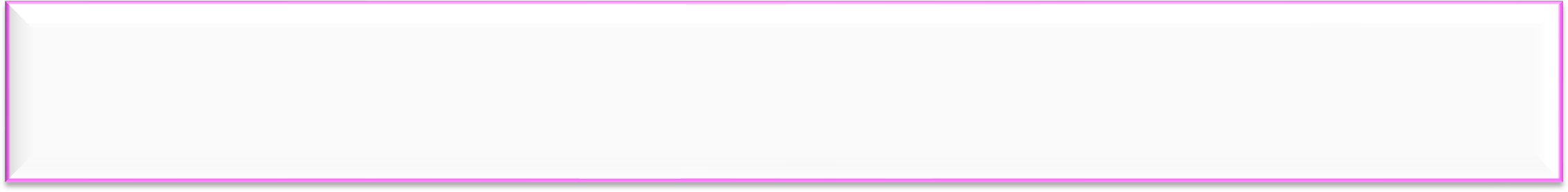 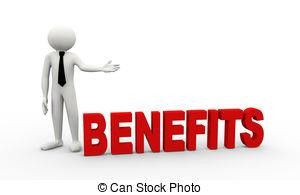 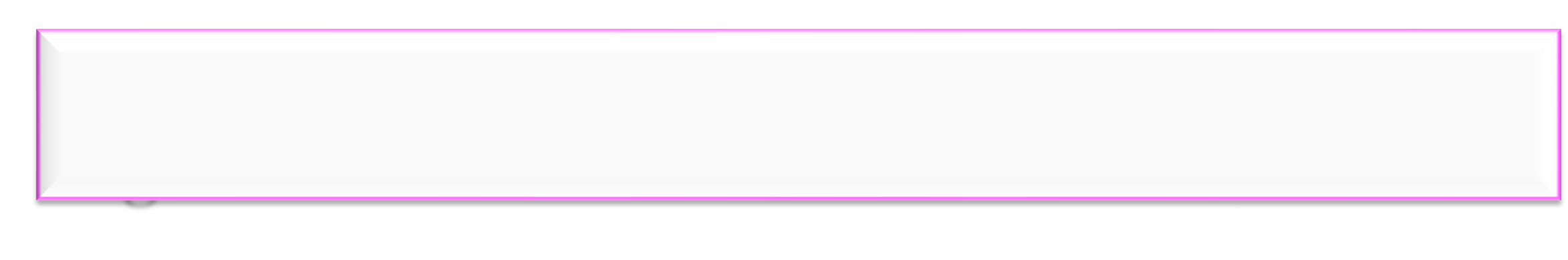 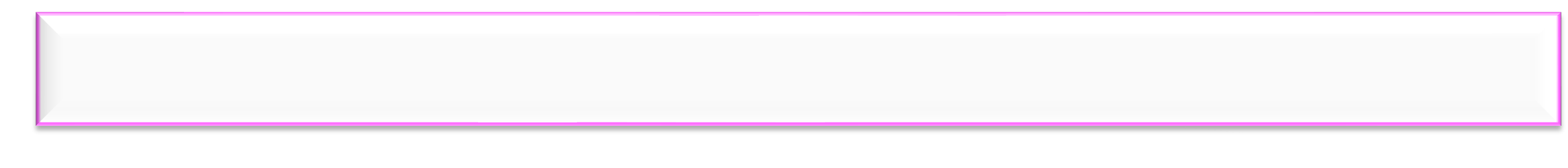 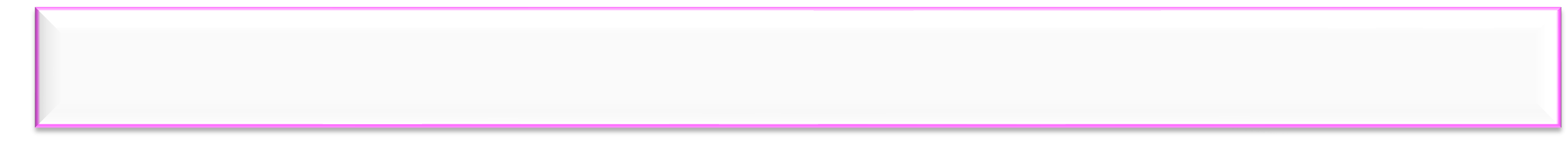 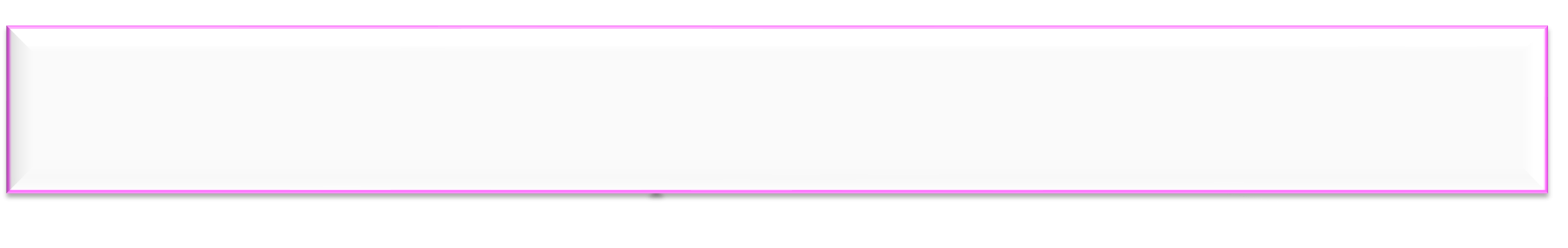 4/26/2025
9/12
Notemaking/23ENT101-COMMUNICATIVE ENGLISH/ENGLISH/SNSCT
Conversation is indeed the most easily teachable of all arts. All you need to do in order to become a good conversationalist is to find a subject  that  interests  you  and  your  listeners.  There  are,  for example, numberless hobbies to talk about. But the important thing is that you must talk about other fellow’s hobby rather than yours’. Talk to your friends about the things that interest them, and you will get a reputation for good fellowship, and a brilliant mind. There is nothing that pleases people so much as your interest in their interest.
It is just as important to know what subjects to avoid and what subjects to select for good conversation. If you don’t want to be set down as a bore, be careful to avoid certain unpleasant subjects. Avoid talking about yourself, unless you are asked to do so. People are interested in their own problems not in yours.
To be a good conversationalist you must know not only what to say, but how also to say it. Be mentally quick and witty. Finally, try to avoid mannerism in your conversation. Don’t click your tongue, or roll your eyes or use your hands excessively as you speak.
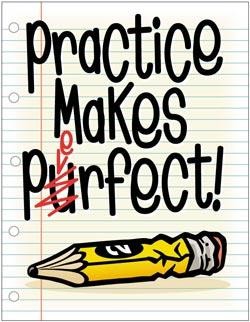 4/26/2025
10/12
Notemaking/23ENT101-COMMUNICATIVE ENGLISH/ENGLISH/SNSCT
The Art of Conversation (The Title for the passage)
1.Convn. – most easily tchble. art
Reqd. intrstng. subject – hobbies
Talk abt. other fellow’s hobby
Winning reptn. as good convn’list.
Good frndship.
Brlnt. Mind.
Fit subj. for convn.
What subj. to select/ avoid?
Avoid unpleasant subj.
Avoid talking abt. self
Qualities of a good convn’list.
What to say & how to say
Mentally quick & witty
Avoid mannerisms.
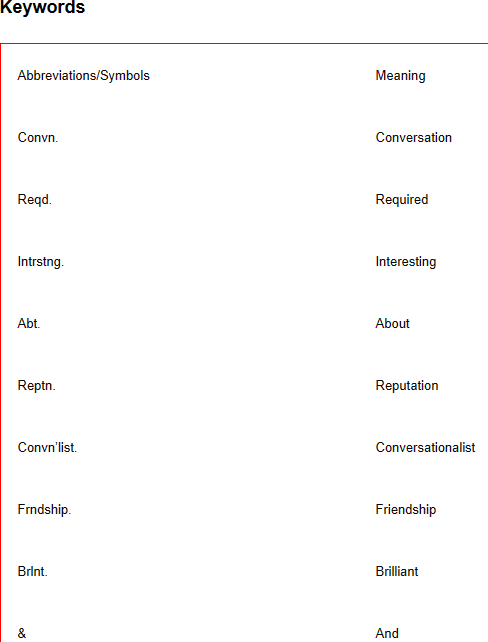 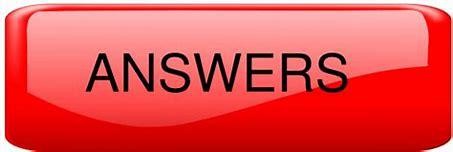 4/26/2025
11/12
Notemaking/23ENT101-COMMUNICATIVE ENGLISH/ENGLISH/SNSCT
References
https://www.dawn.com/news/1292418 https://inkfactorystudio.com/blog/powerful-science-behind-visual-notetaking/
https://www.thebluediamondgallery.com/handwriting/p/procedure.html https://www.123rf.com/photo_49668437_a-3d-people-s-work-procedures.html
http://www.clipartpanda.com/clipart_images/word-benefits-clip-art-59822141
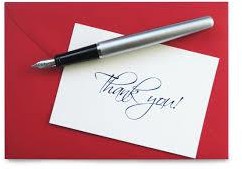 4/26/2025
12/12
Notemaking/23ENT101-COMMUNICATIVE ENGLISH/ENGLISH/SNSCT